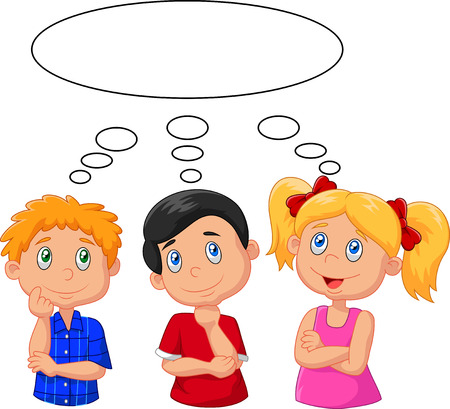 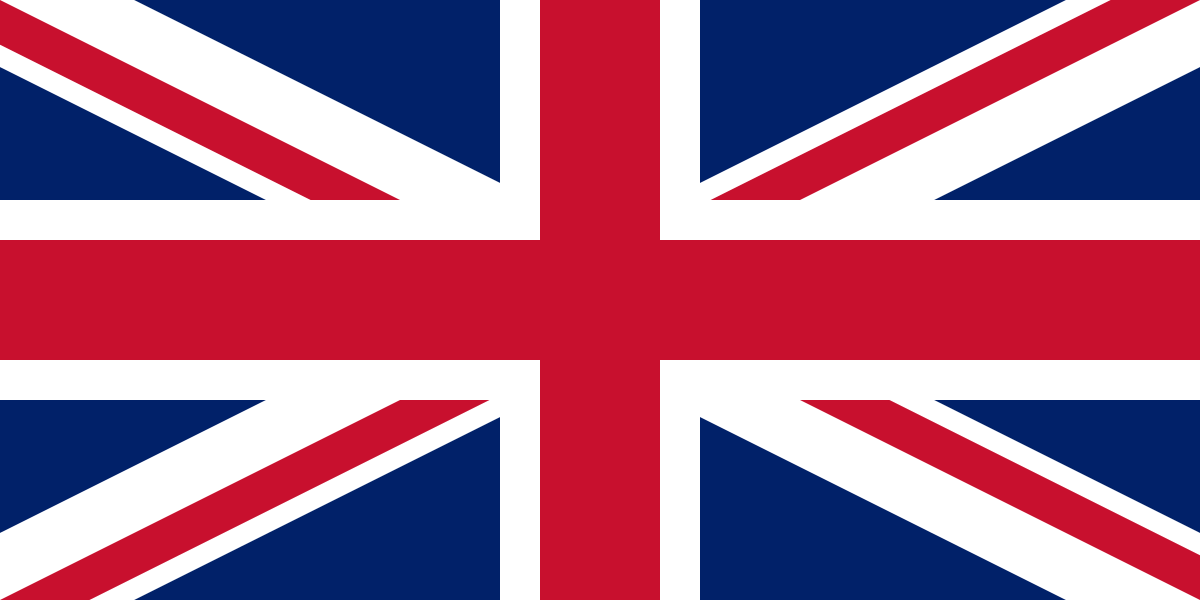 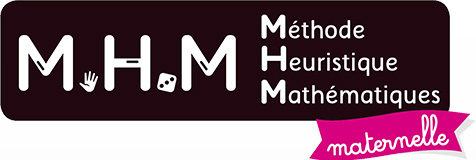 Maths Rituals

1st Period - 1st Week
Madeline DUBOUCHET  - Val d’Isère Pre-elementary School
inspired by : https://maitresse-biglouche.over-blog.com/
DAY 1 - MS
DAY 1 - GS
DAY 2 - MS
DAY 2 - GS
DAY 3 - MS
DAY 3 - GS
DAY 4 - MS
DAY 4 - GS
https://maitresse-biglouche.over-blog.com/
Day 1
INPUT : « Let’s THINK and LEARN in English! Look and say the number. »


OUTPUT : « One », « two » OR « this is one », « this is two » OR « this is number one », « this is number two »
DAY 1
Compétence évaluée : Je reconnais les premières constellations du dé
INPUT : « Let’s THINK and LEARN in English! Look and say the number. »
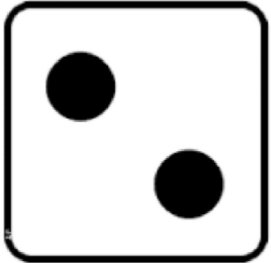 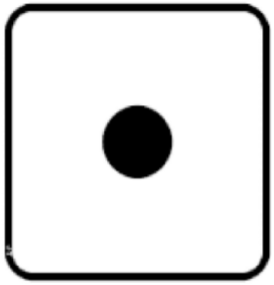 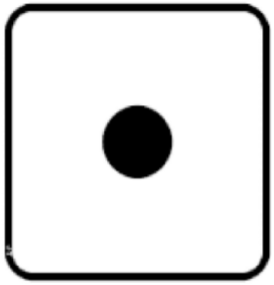 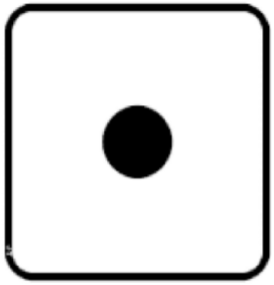 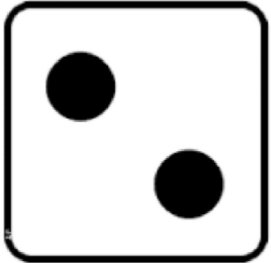 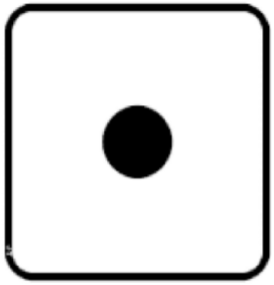 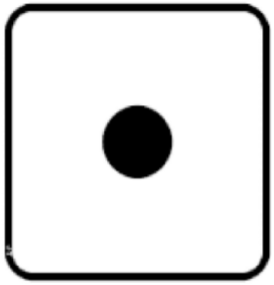 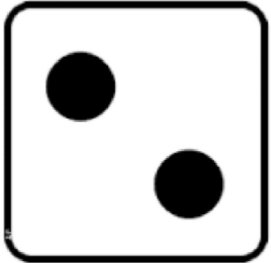 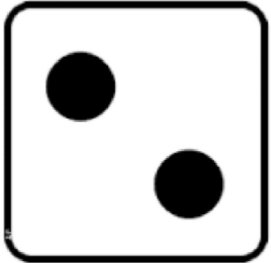 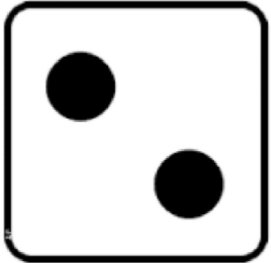 https://maitresse-biglouche.over-blog.com/
Day 1
INPUT : « Let’s THINK and LEARN in English! Look and say the number. »


OUTPUT : « One », « two », « three », « four », « five, « six », « this is one », « this is ... », « this is number ... »
DAY 1
Compétence évaluée : Je reconnais les premières constellations du dé
INPUT : « Look and say the number. »
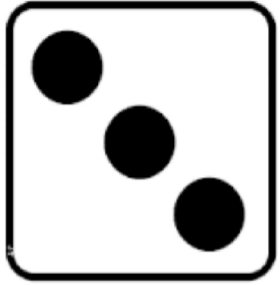 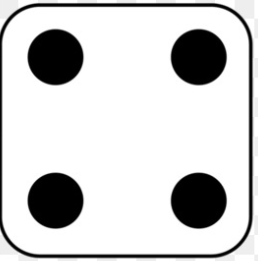 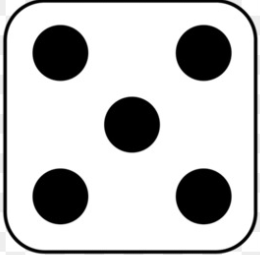 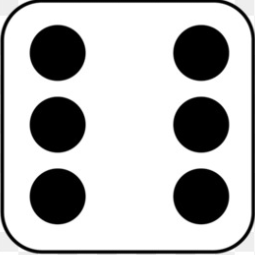 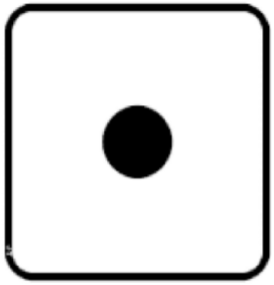 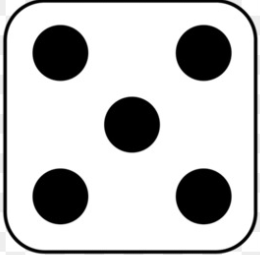 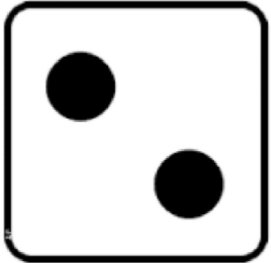 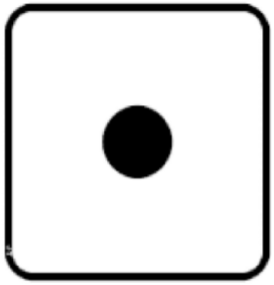 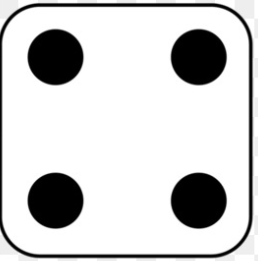 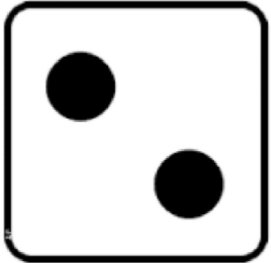 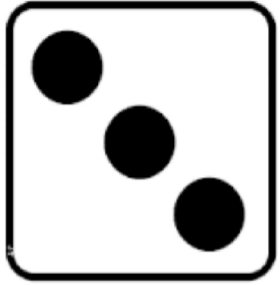 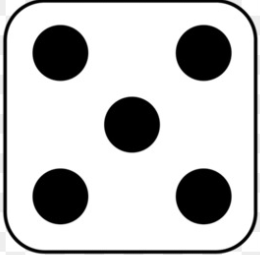 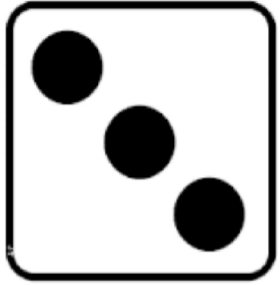 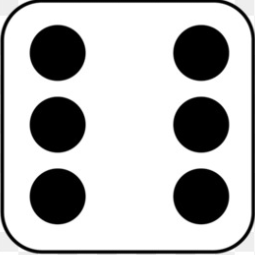 https://maitresse-biglouche.over-blog.com/
Day 2
INPUT : « Let’s THINK and LEARN in English! All together, let’s sing the number song. »
OUTPUT : « One, two, three, four, five. »
DAY 2
Compétence évaluée : Je récite collectivement la comptine numérique jusqu’à 5
INPUT : « Let’s THINK and LEARN in English! All together, let’s sing the number song. »
1
2
3
4
5
Compétence évaluée : J’apprends la comptine numérique avec les 5 doigts de la main.
INPUT : « Count with your fingers. »
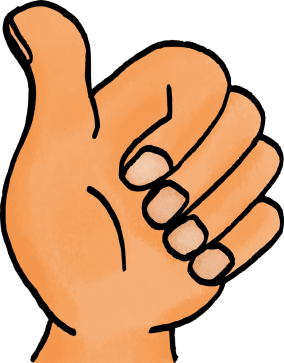 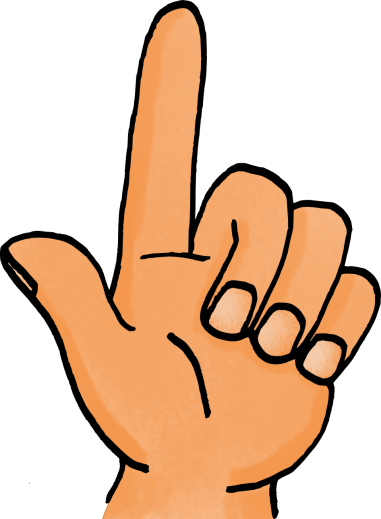 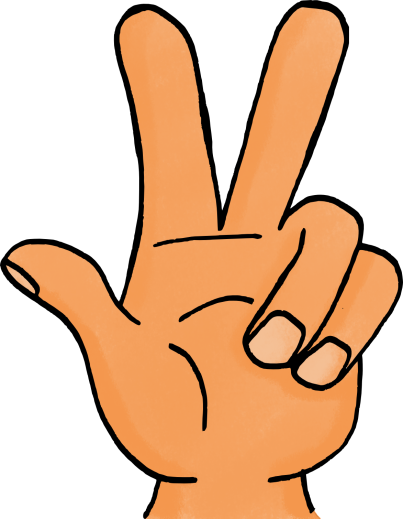 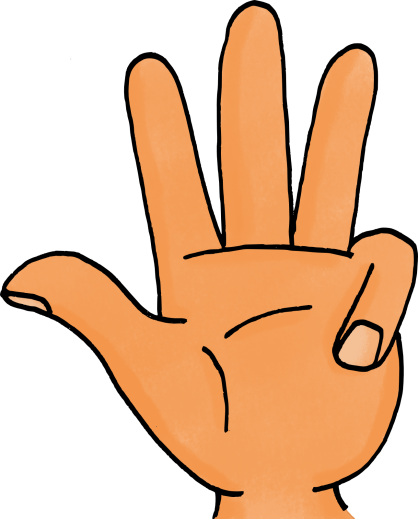 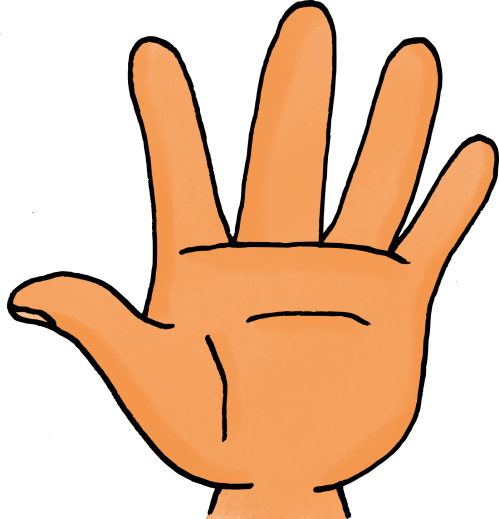 https://maitresse-biglouche.over-blog.com/
Day 2
INPUT : « Let’s THINK and LEARN in English! All together, let’s sing the number song. »
OUTPUT : « One, two, three, four, five, six, seven, eight, nine, ten, eleven, twelve, thirteen, fourteen, (...) . »
DAY 2
Compétence évaluée : Je récite collectivement la comptine numérique. 
Je récite la comptine numérique en m’arrêtant à un nombre donné.

INPUT : « All together, let’s sing the number song. // Now, count from 1 to ... »
6
7
2
1
8
9
3
4
5
16
10
11
13
15
17
18
14
19
12
22
23
24
27
28
29
26
20
21
25
30
https://maitresse-biglouche.over-blog.com/
Day 3
INPUT :  Let’s THINK and LEARN in English! Look and say the numbers ( ... and ... ). »
OUTPUT : « Two and One » or « This is two and this is one » ;  « One and One » or « This is one and (...) »
DAY 3
Compétence évaluée : Je reconnais les premières constellations du dé.
INPUT : « Let’s THINK and LEARN in English! Look and say the numbers ( ... and ... ). »
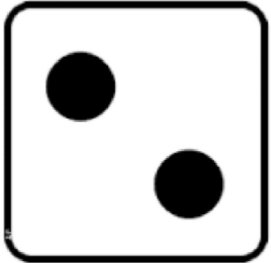 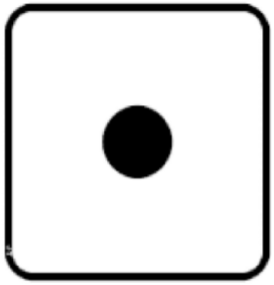 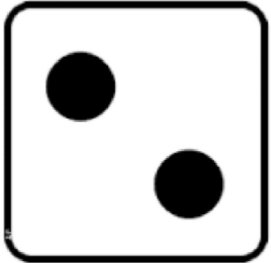 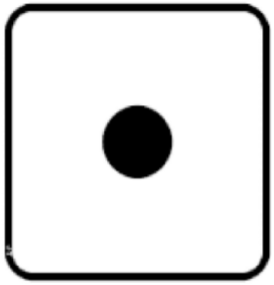 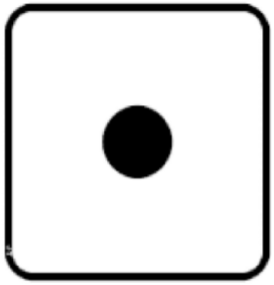 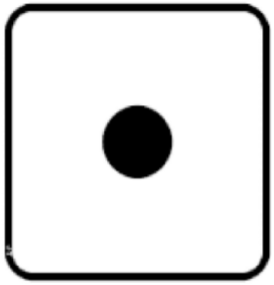 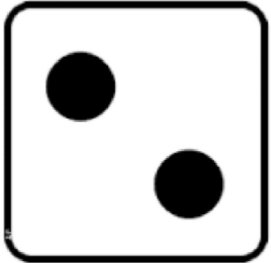 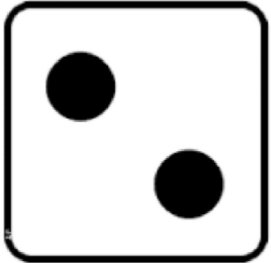 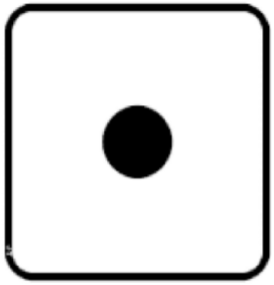 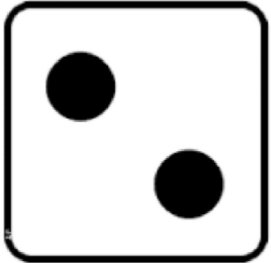 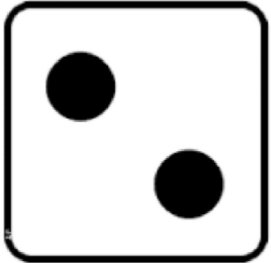 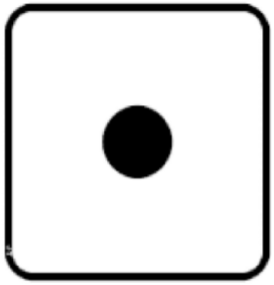 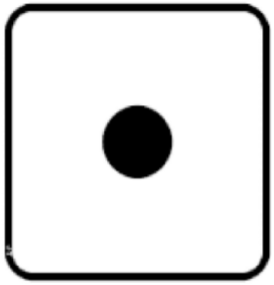 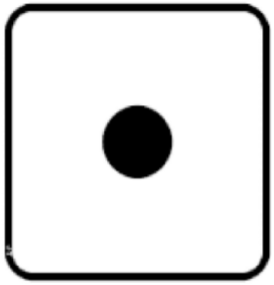 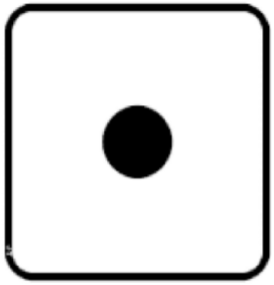 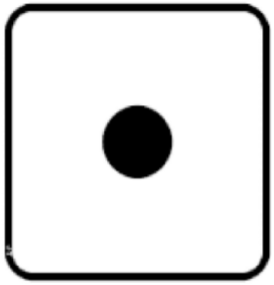 https://maitresse-biglouche.over-blog.com/
Day 3
INPUT :  Let’s THINK and LEARN in English! Look and say the numbers ( ... and ... is ... ). »
OUTPUT : « One and Four is Five » ; « One and Two is Three » ; ... (possibilité de les laisser venir compter la somme quand ils annoncent « is »)
DAY 3
Compétence évaluée : Je reconnais les premières constellations avec deux dés.
INPUT : « Look and say the numbers ( ... and ... is/makes ... ). »
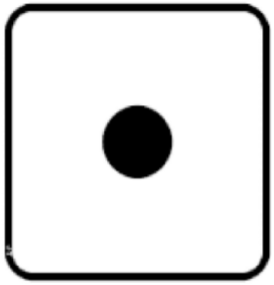 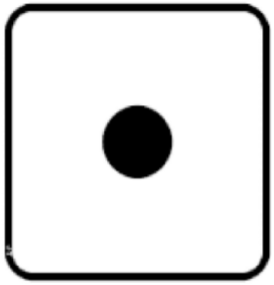 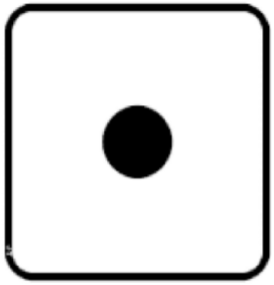 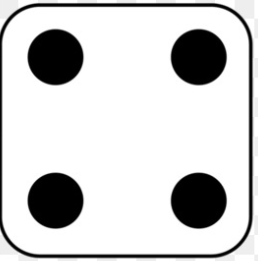 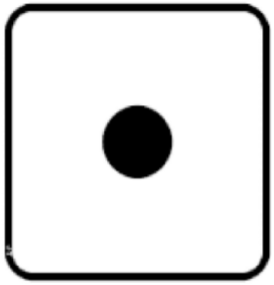 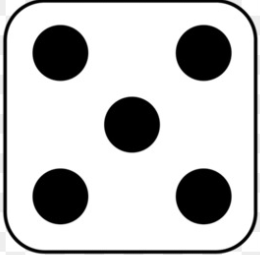 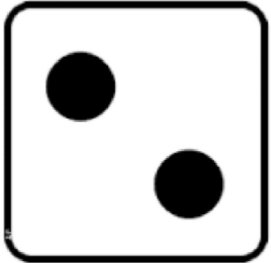 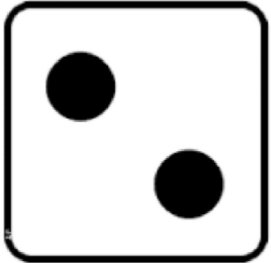 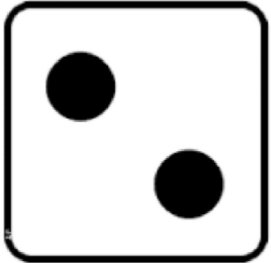 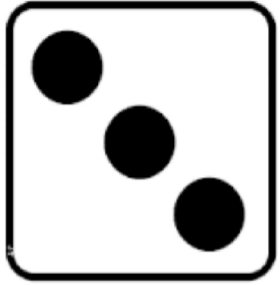 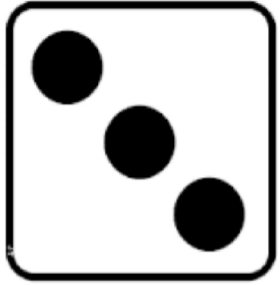 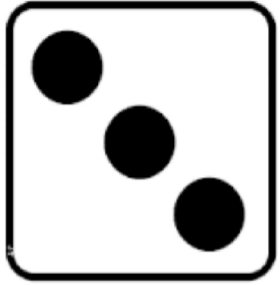 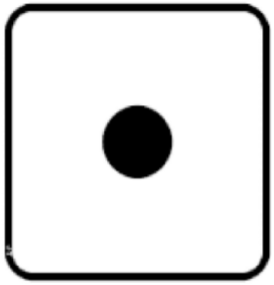 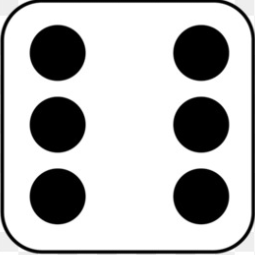 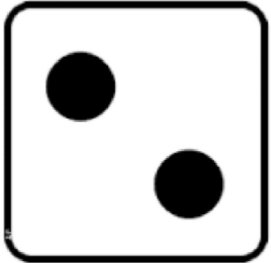 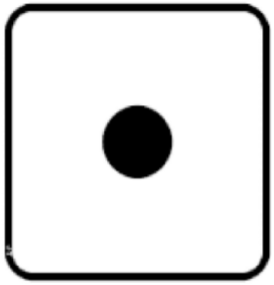 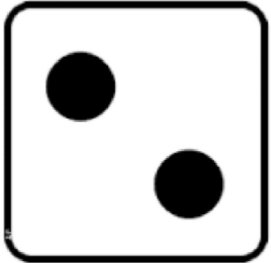 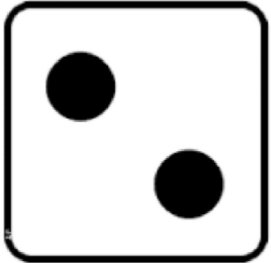 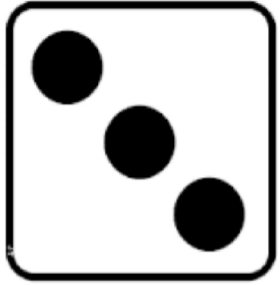 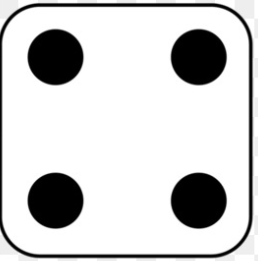 https://maitresse-biglouche.over-blog.com/
Day 4
INPUT : « Let’s THINK and LEARN in English! Look and do. »
OUTPUT :  /
DAY 4
Compétence évaluée : J’apprends à estimer des quantités.
INPUT : « Let’s THINK and LEARN in English! Look and do. »
Here is a few fingers.
Here is a lot of fingers.
Here is one finger.
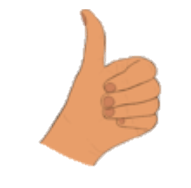 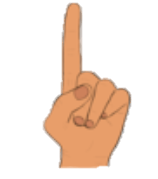 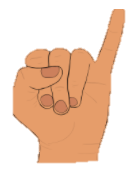 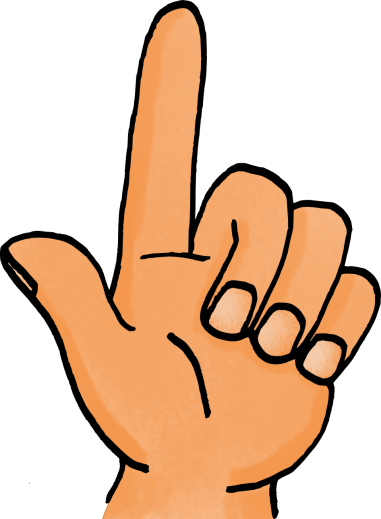 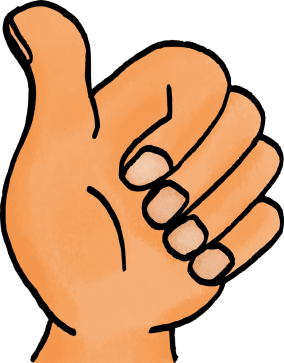 Here are ALSO two fingers, in different ways.
Here are two fingers.
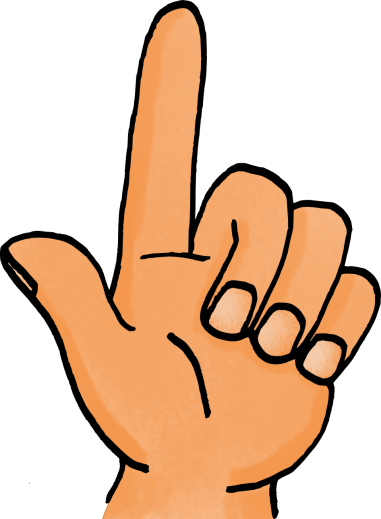 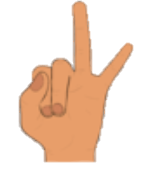 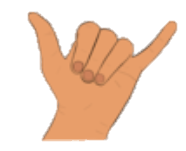 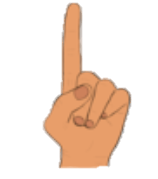 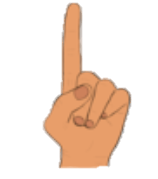 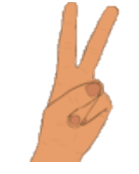 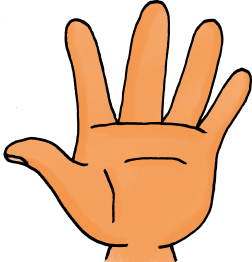 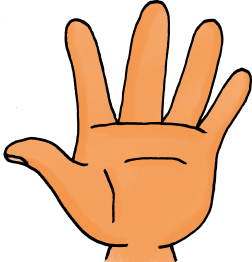 https://maitresse-biglouche.over-blog.com/
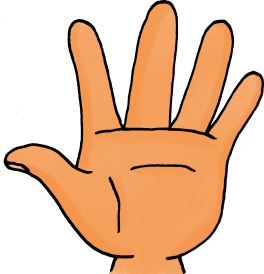 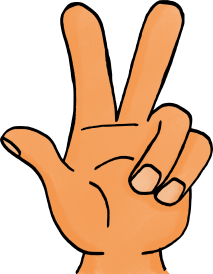 Day 4
INPUT : « Say the next number ( ... then ... ). »
OUTPUT : « Three, then ... Four! » ; « One, then... Two! » (on lève un doigt supplémentaire en annonçant « then »  main en bois si disponible)
DAY 4
Compétence évaluée : Je trouve le nombre suivant.
INPUT : « Say the next number ( ... then ... ). »
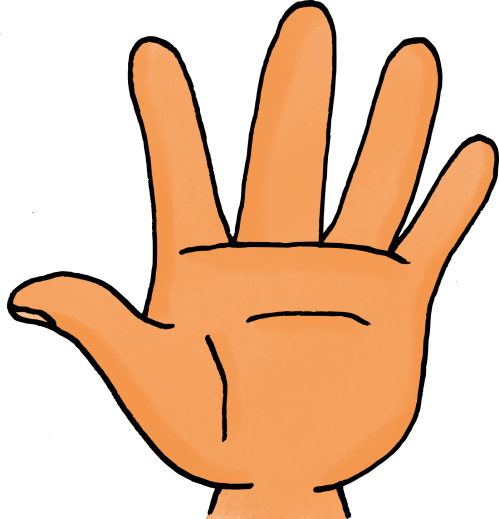 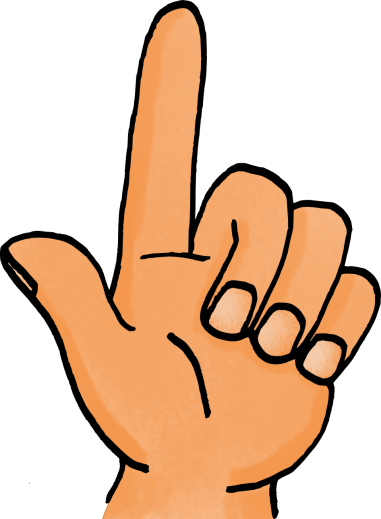 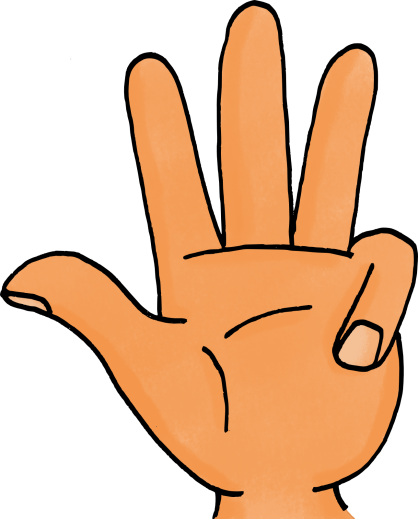 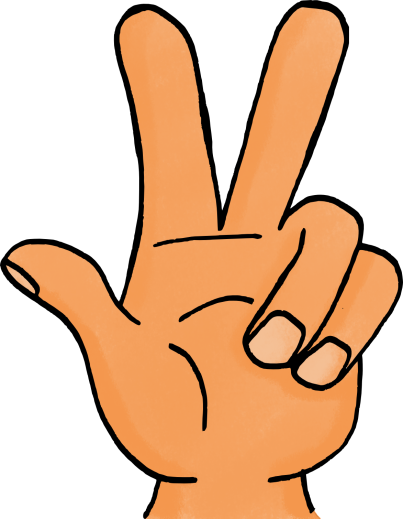 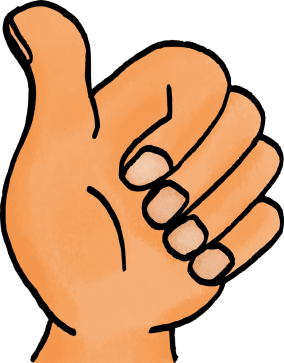 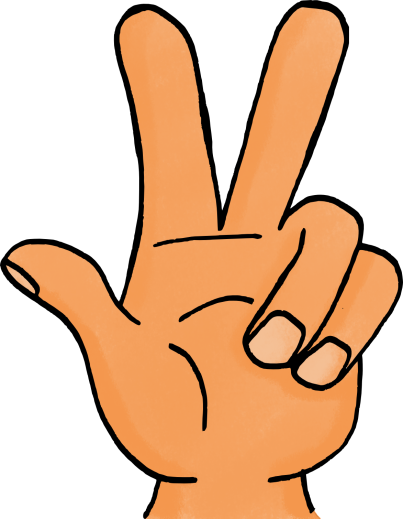 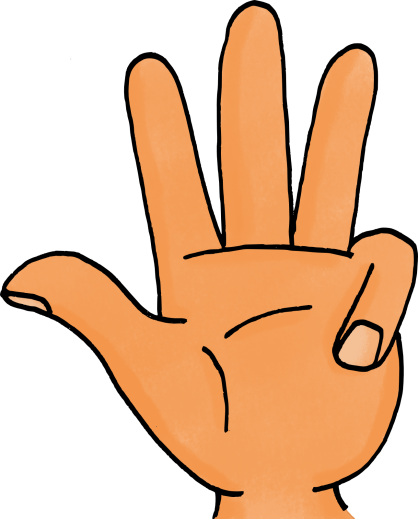 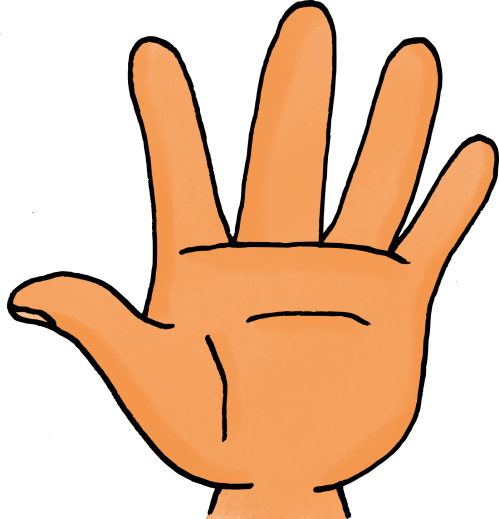 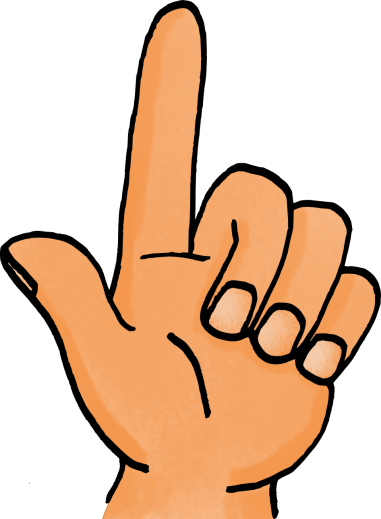 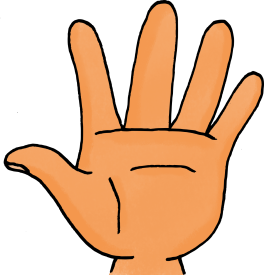 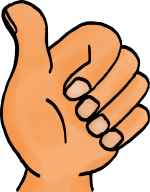 https://maitresse-biglouche.over-blog.com/